PLANIFICACIÓN  CLASES VIRTUALESOrientación SEMANA N°27FECHA : 28 septiembre  al 2 de octubre
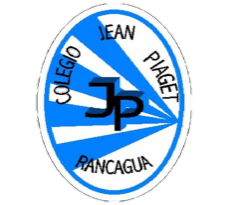 Colegio Jean Piaget
Mi escuela, un lugar para aprender y crecer en un ambiente saludable
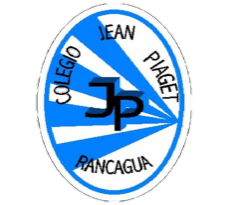 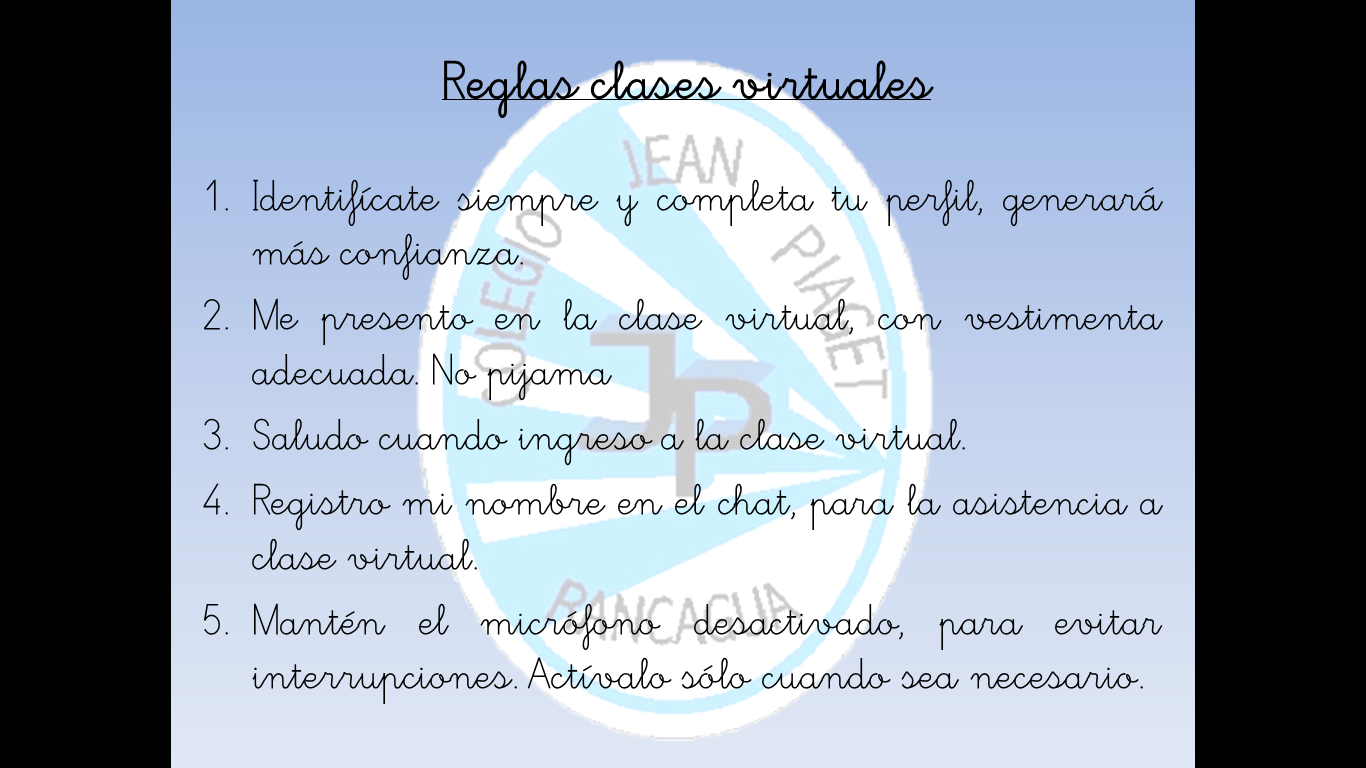 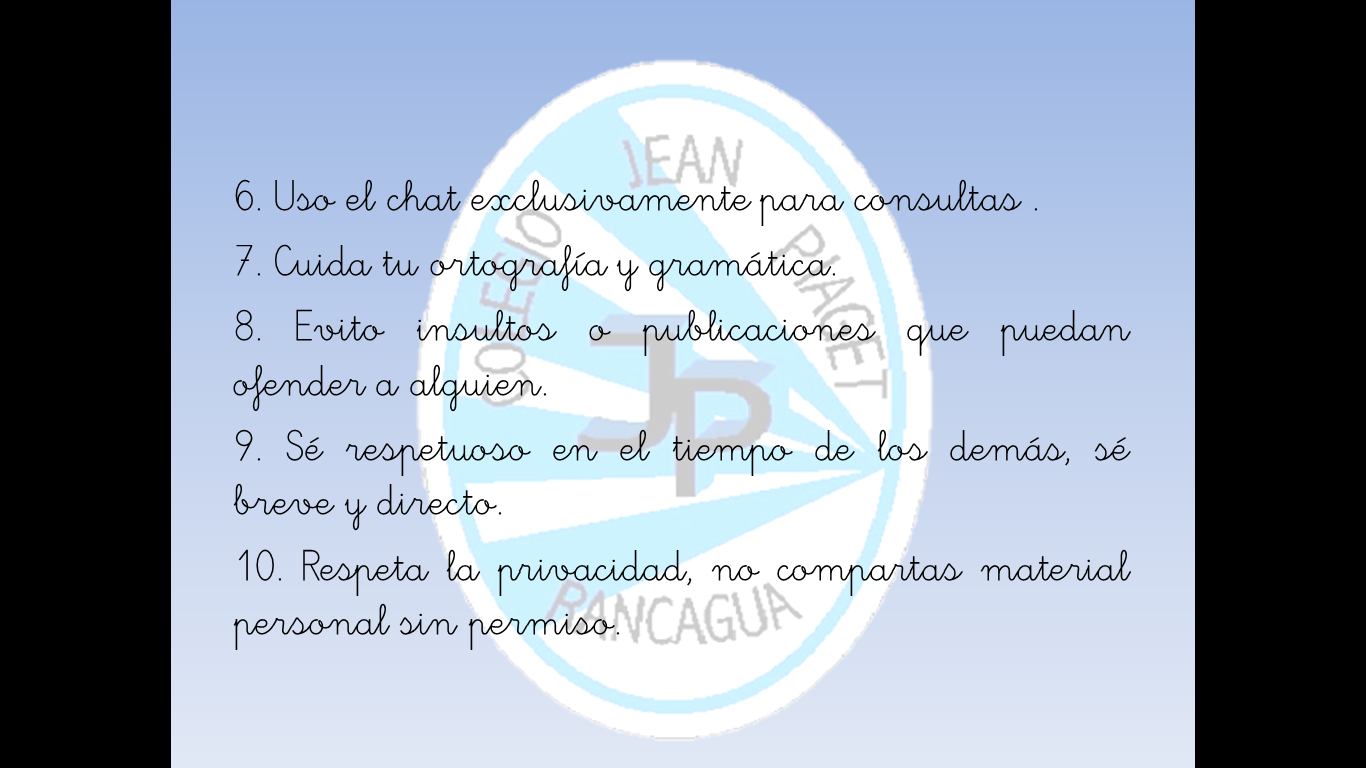 Importante:
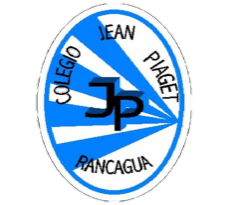 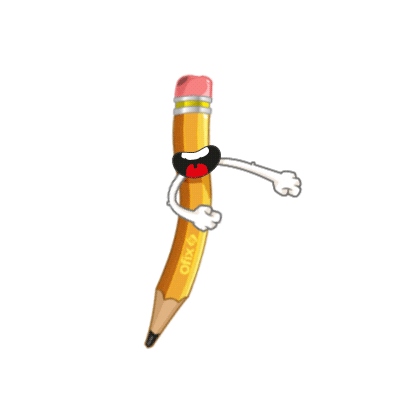 Cuándo esté la animación de un lápiz, significa que debes escribir en tu cuaderno
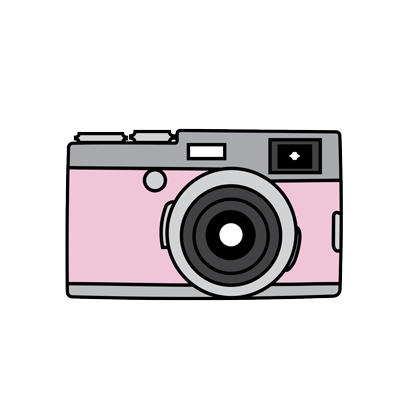 Cuándo esté esta animación de una cámara fotográfica, significa que debes mandar reporte sólo de esa actividad (una foto de la actividad)
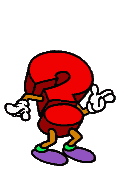 Cuándo esté esta animación de un signo de pregunta, significa que debes pensar y analizar, sin escribir en tu cuaderno. Responder de forma oral.
REFLEXIÓN
Observa el siguiente video y comenta con tu compañeros

https://www.youtube.com/watch?v=-4o6tQkJdwo
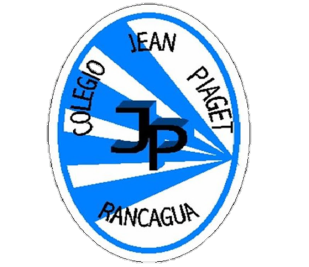 InicioActivación Conocimientos Previos
¿Por qué es tan importante respetarnos como personas ?
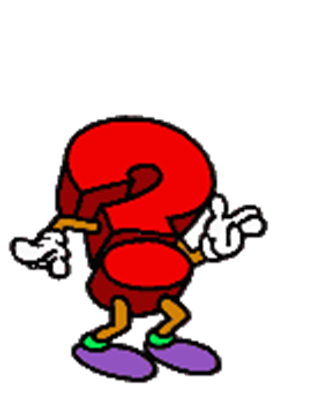 Desarrollo de la clase
1.-Observa el siguiente video cortometraje y menciona qué aprendizaje puedes sacar de esa situación.
 
https://www.youtube.com/watch?v=VEUgYrZOYR4
En relación al video anteriormente visto, identifica que acciones realizas y con qué frecuencia:
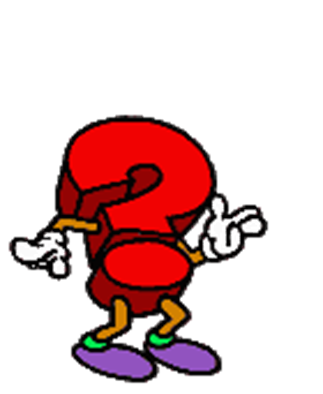 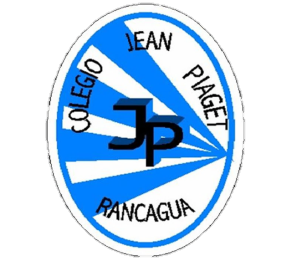 TICKET DE SALIDA
Convivencia escolar
SEMANA 27
CIERRE
Nombre: _______________________________________
INDICADORES DE EVALUACIÓN PARA EL OA
Argumentar por qué es importante respetar derechos que tienen todas las personas para expresarse y comunicar sus ideas.
Identifican situaciones de discriminación que han observado en su entorno y señalan las implicancias  que pueden tener para las personas.

Responde:
1.-  ¿Por qué crees que es importante reconocer las diferencias entre las personas?
2.- ¿Cómo nos ayuda a mantener una sana convivencia?
3.- Si observas que algún compañero está siendo discriminado ¿Qué harías tú para cambiar esa situación?
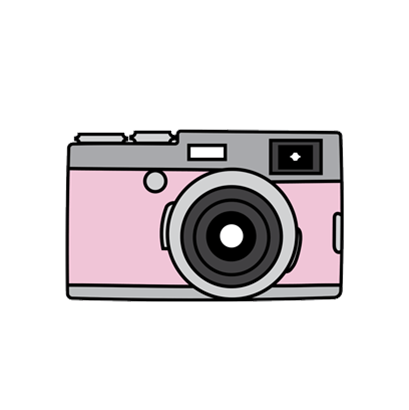 Enviar fotografía de este ticket de salida al: 
Correo: de profesora jefe
Celular: